نبوته صلى الله عليه وسلم ورسالته
نبوته صلى الله عليه وسلم ورسالته: كمالها وأدلتها
نُبِّئ النبي صلى الله عليه وسلم بـ ( اقرأ ):
الوحدة
2
كان أولُ ما نَزَلَ عليهِ صلى الله عليه وسلم مِن الوحيِ أولُ سورةِ العَلَقِ:
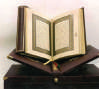 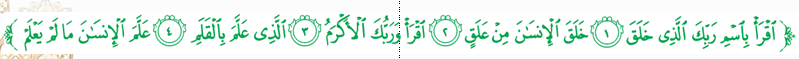 الدرس التاسع
نزل بها جبريل عليه السلام و هو صلى الله عليه و سلم يتعبد في غار حراء بمكة و فصار نبياً لأنه نزل عليه الوحي
النبي الكريم نبوته و رسالته
نبوَّته صلى الله عليه وسلم ورسالته: كمالها وأدلتها
أرسل النبي صلى الله عليه وسلم بـ ( المدَّثِر ) :
الوحدة
2
ثم  نَزَلَ عليهِ صلى الله عليه وسلم قول الله تعالىِ:
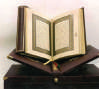 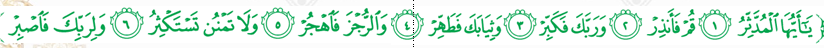 الدرس التاسع
فصارَ بها رسولاً لأنه نزل عليه الوحي وأُمر بتبليغه
النبي الكريم نبوته و رسالته
دعوة النبي صلى الله عليه وسلم :
الوحدة
2
بَعَثَهُ اللهُ بالنِّذارةِ عن الشِّرْكِ والدعوةِ إلى التوحيدِ، والدليلُ قولُهُ تعالى :
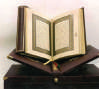 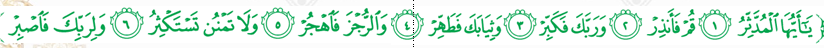 ومعنى قم فأنذر : أي طهِّر أعمالك من الشرك.
الدرس التاسع
النبي الكريم نبوته و رسالته
ومعنى والرجز فاهجر :الرُّجْز: الأصنام , وهجْرُها ترْكُها , والبراءةُ منها وأهلِها
الوحدة
2
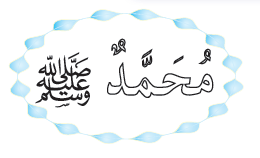 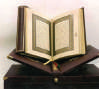 أَخَذَ صلى الله عليه و سلم على هذا عشرَ سنينَ يدعو إلى التوحيدِ وبعدَ العَشْرِ عُرِجَ به إلى السماء،
وفُرِضَتْ عليه الصلواتُ الخمسُ، وصلّى في مكةَ ثلاثَ سنينَ، وبَعدَها أُمِرَ بالهِجرةِ إلى المدينةِ .
الدرس التاسع
النبي الكريم نبوته و رسالته
كمال رسالة النبي صلى الله عليه وسلم :
الوحدة
2
فجميعُ أحوالِ المسلمِ محكومةٌ بشرعِ الله الكامِلِ فما تركَ النَّبِيُّ صلى الله عليه وسلم خيرًا إلَّا دلَّ الأمةَ عليهِ، ولا شرًّا إلَّا حذَّرهَا منه .
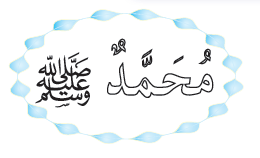 لم يَمُتْ صلى الله عليه وسلم إلا ودينُ اللهِ كاملٌ كما قال تعالى: 

<الْيَوْمَ أَكمَلْتُ لَكُم دِينَكُم>
مَكَثَ النبيُّ صلى الله عليه وسلم في المدينةِ عَشْرَ سنينَ، شَرعَ اللهُ فيها بقيَّةَ شرائعِ الإسلامِ، كالصومِ والحَجِّ والجهادِ والأمرِ بالمعروفِ والنهيِ عن المُنكَرِ والأذانِ وغيرِها مِن الشرائعِ
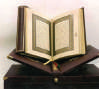 والخيرُ الذي دلَّ الأمة عليهِ هو: توحيدُ الله، وطاعتُه، وجميعُ ما يحبُّه الله و يرضاهُ
والشرُّ الذي حذَّرَ الأمةَ منهُ هو: الشِّركُ بالله، وعِصيانهُ، وجميعُ ما يكرهُهُ الله
والأحكامِ والآدابِ وذلكَ بعدَ أن استقرَّ التوحيدُ في النفوس.
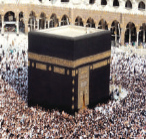 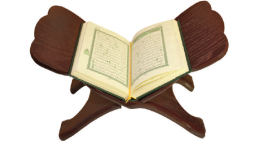 الدرس التاسع
النبي الكريم نبوته و رسالته
انتهى الدرس